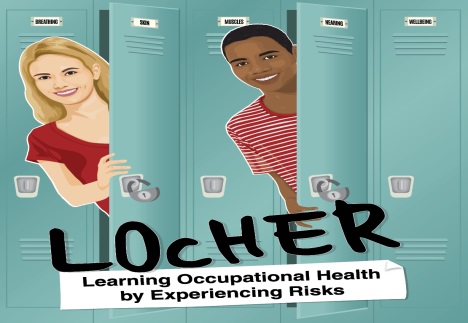 Protect Your Precious Lungs - Every Breath Counts
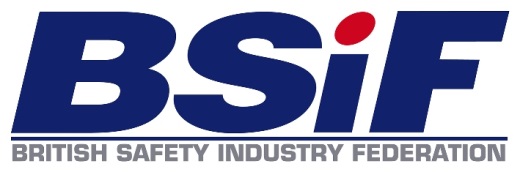 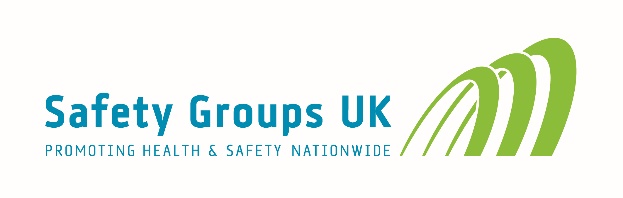 [Speaker Notes: Summary (for presenters)
This short practical, interactive, and emotionally engaging PowerPoint (PPT) presentation put across the reasons and importance for looking after your lungs health at work.

Exposure to dusts, vapours and gases contaminated air at work can result in lung disease. Its consequences include many thousands of early deaths each year. Dusts at work cause significant amount of work-related lung disease and early deaths. 

What do I need to use this PPT presentation?)
Access to internet and YouTube. 
(for practical, if being under taken)
1 x tealight, 1 x  a bottle jar, 1 x an aluminium foil wrapped carboard, 1 x a box of match and sealed tubes containing welding dust (mimic with ground coffee granules), wood dust (mimic with ground corn flakes)  and stone dust (mimic with flour and fine sand mixed together). 

Further details on how to demonstrate the candle experiment (shown in this PPT) can be found in the “Confined Spaces” PPT 

How long will it take to Present this PPT?
About 10 minutes, excluding LOcHER hands on activities. 

LOcHER hands on (optional) (intended to reinforce understanding and encourage exposure control actions)
1. After listening to Professor Fishwick and Stonemason Terry, invite your audience to recall what types of lung disease can be caused when people at work are exposed to air contaminated with: 
Welding fume, Stone dust, Industrial grade flour dust, Enzyme based washing powders, Asbestos dust, Soldering fume and Wood dust. 

2. (optional) Invite your audience to access LOcHER project website look at examples created by apprentices in further education colleges, as well as  workers and managers in industry. See Praise section of LOcHER pages, to look how their achievements were celebrated and recognised.

3. Encourage your audience to create their own ways (e.g. short films, posters, poems, music etc) to explain their understanding/thinking about the importance of protecting their precious lungs at work. When created please let us have it. Send them to locher@hse.gov.uk]
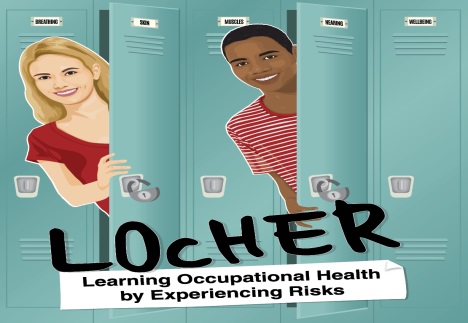 Protect your Precious LungsEvery Breath Counts
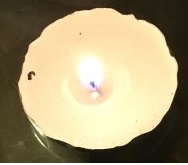 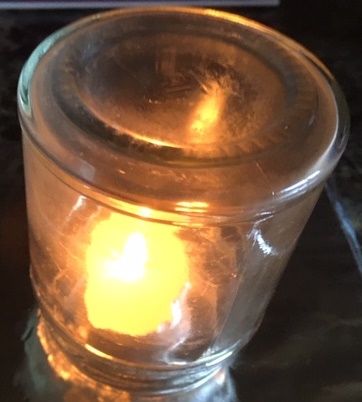 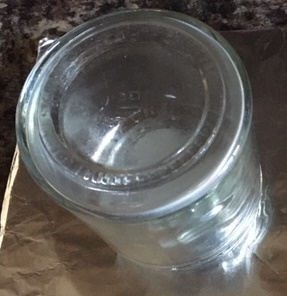 A lit candle
Just enclosed in a jar
A few seconds later
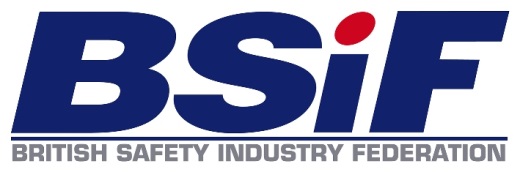 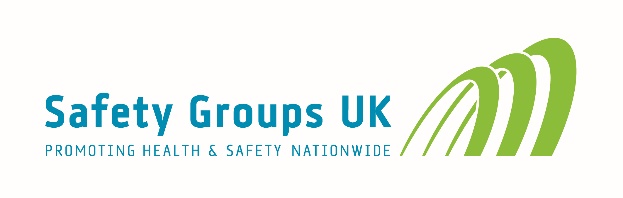 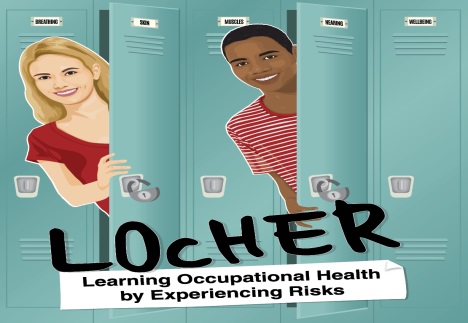 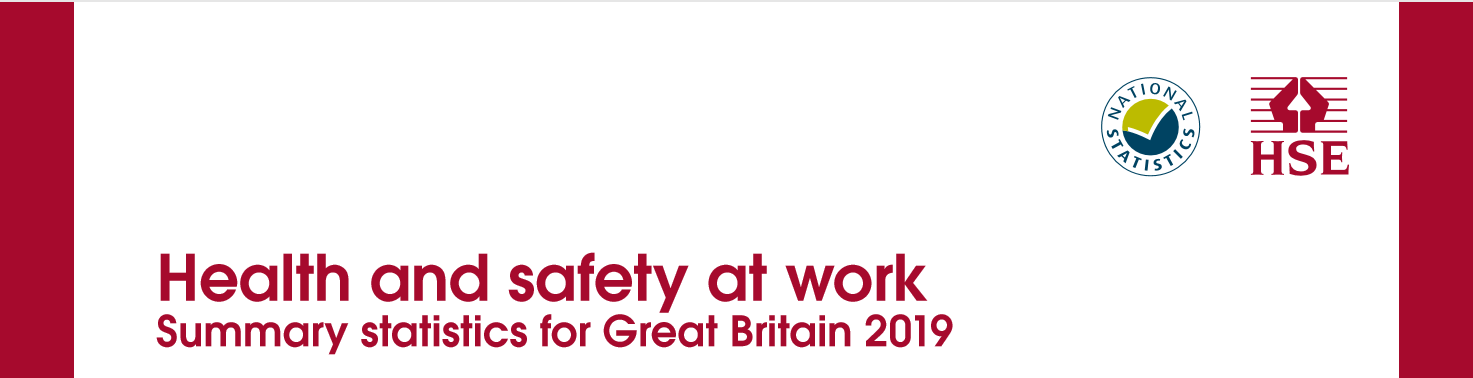 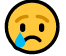 A sad part of health and safety
Each year
Approx. 12,000 lung disease related deaths

About 18,000 new cases of lung related problems
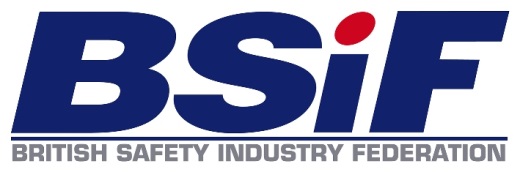 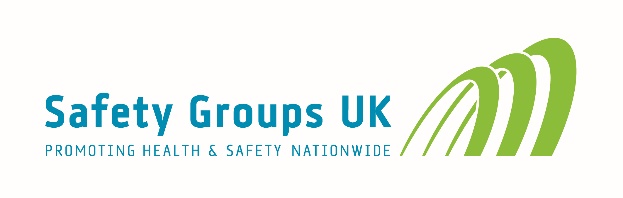 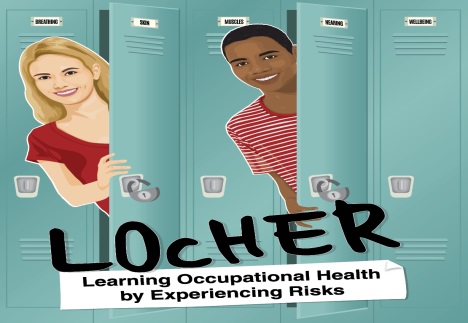 Protect your Precious LungsEvery Breath Counts
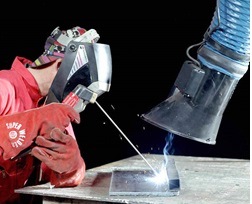 Would you lick dust off a welding table?
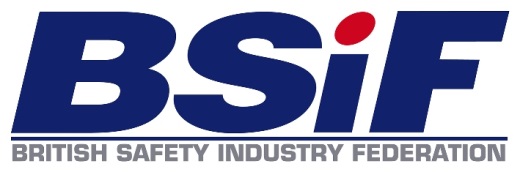 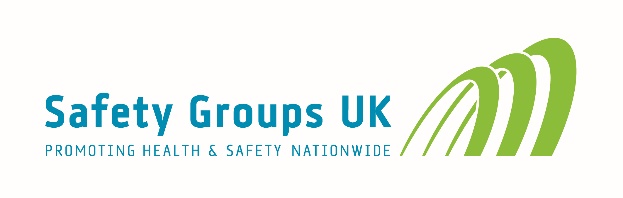 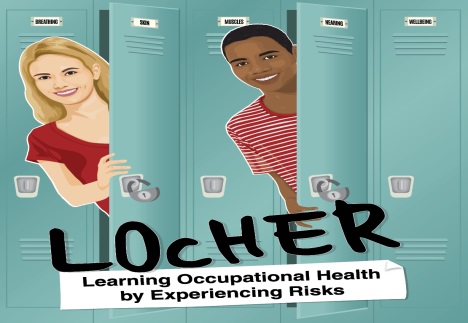 Protect your Precious LungsEvery Breath Counts
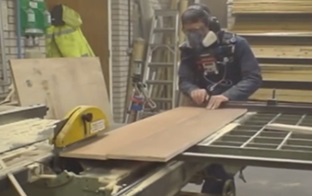 Would you sprinkle wood dust on your pillow?
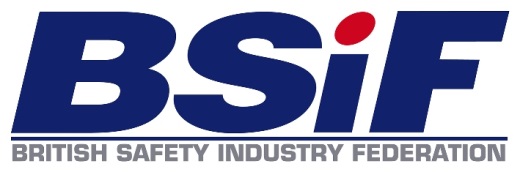 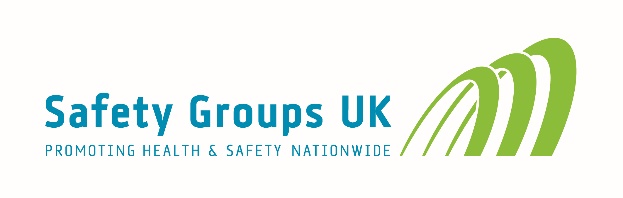 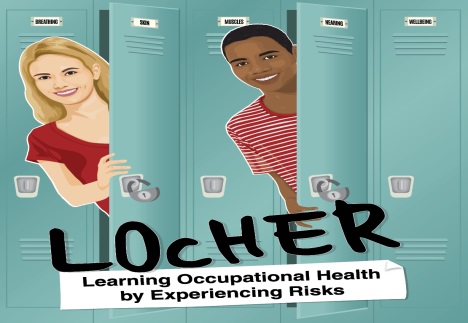 Protect your Precious LungsEvery Breath Counts
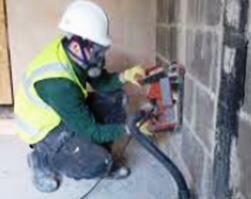 Would you sprinkle asbestos or silica dust 
on your cornflakes
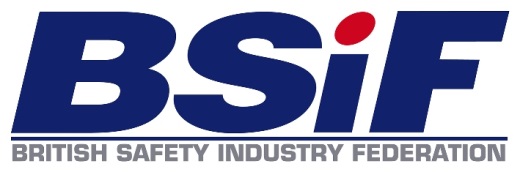 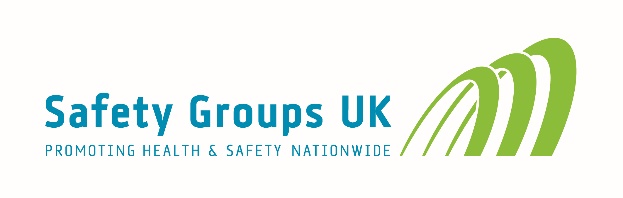 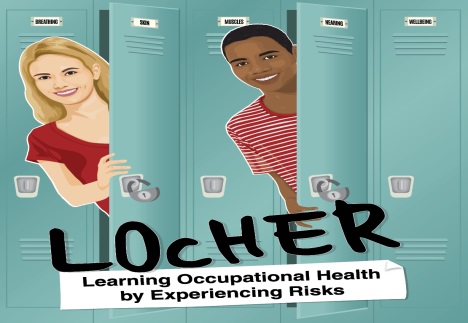 Protect your Precious LungsEvery Breath Counts
Do not breathe
X welding fume
X Metal Working Fluid mist
X paint Sprays
X silica, wood and asbestos dusts
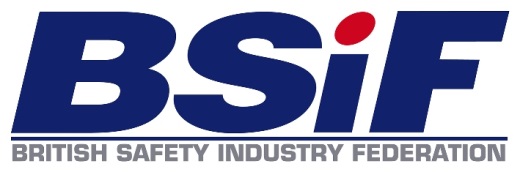 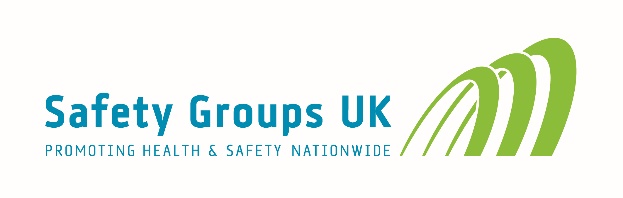 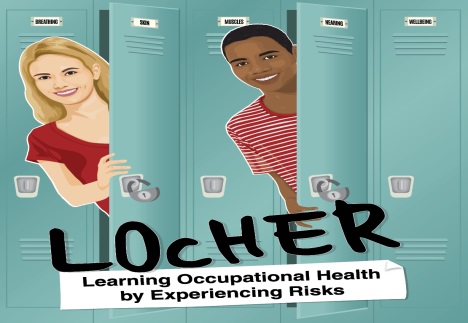 Protect your Precious LungsEvery Breath Counts
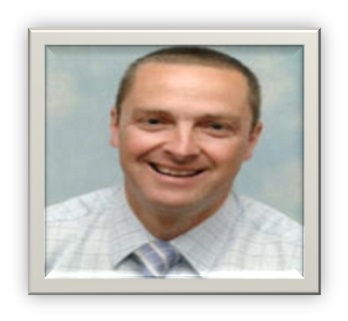 Just listen to Professor Fishwick
https://www.youtube.com/watch?v=cNy8Ba-rTAU
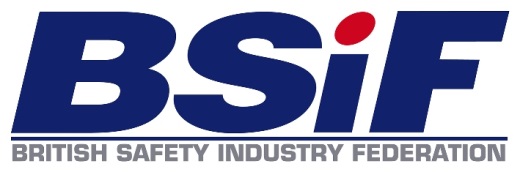 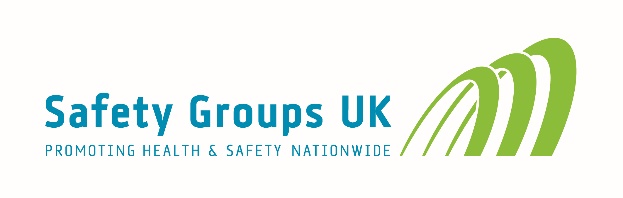 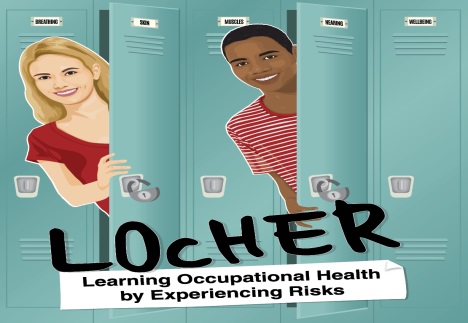 Protect your Precious LungsEvery Breath Counts
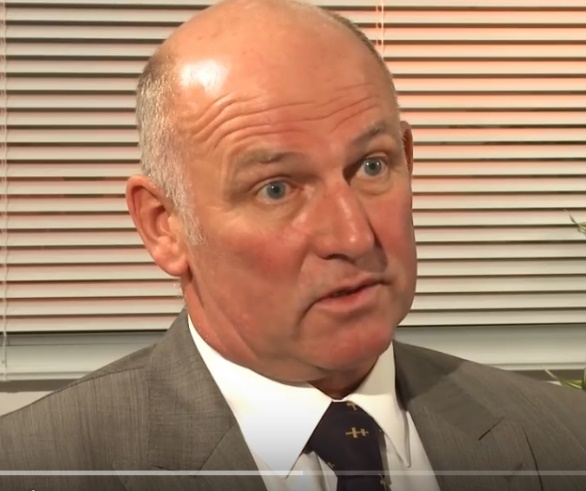 Listen to Stone Mason Terry’s 
conversation with Professor Fishwick
https://www.youtube.com/watch?v=bPkRKoU9-qU
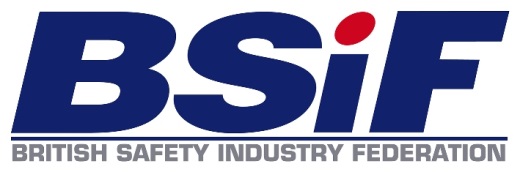 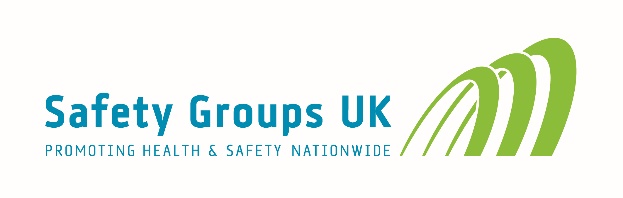 [Speaker Notes: This is a harrowing story and provides a powerful argument why you need to look after you precious lungs, when at work. 

So, in summary,
Employers must 
Identify what hazardous substances are used at their work, 
know the health risks associated with them, and 
put in place adequate exposure control measures so that you are prevented from breathing hazardous substances at work.
You (Employees) must
Undertake work as trained and instructed.
 Keep this in mind all the time: 
“everyone has the right to come home safe and well from their job.” HSE]